Jeugdparticipatie regio Rivierenland
Presentatie Landelijke Raad 9 juni 2018
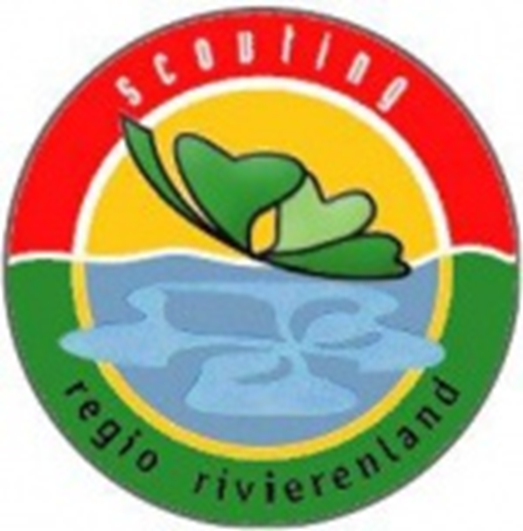 Regio Rivierenland, wie zijn wij
Regio Rivierenland:
10 Verenigingen
Jeugdleden 819
Kaderleden 303
Totaal 1122 leden
Scouting Hagemans, Leerdam
Triton Scouting, Culemborg
Scouting Sint Stanislaus, Culemborg
Scouting Graaf van Gelre, Geldermalsen
Scouting Saffatin, Maurik
Scouting Phoenix, Tiel
Scouting Dreumel
Scouting Don Bosco, Beneden – Leeuwen
Scouting Baron van Brakel, Ommeren
Scouting Zetten
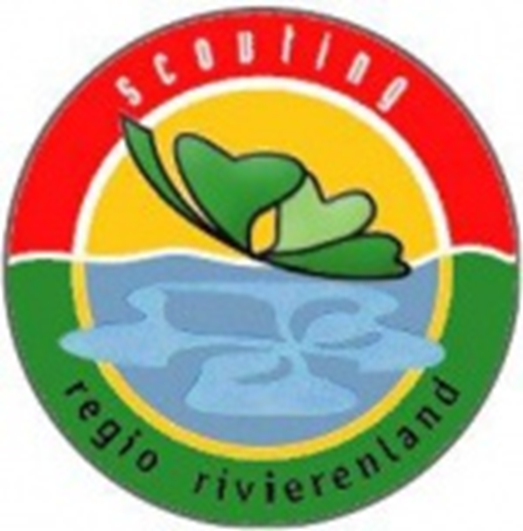 Regio Rivierenland
Activiteiten binnen de Regio georganiseerd door de Regio:

Bever Doe Dag
Jungle dag
Zwemdag Welpen,
Haloween Welpen
Regio Dag Scouts
Filmmavond Scouts
Nachthike  Explorers
Wie kent Wie weekend Explorers

Allemaal georganiseerd door samengestelde speltakteams!
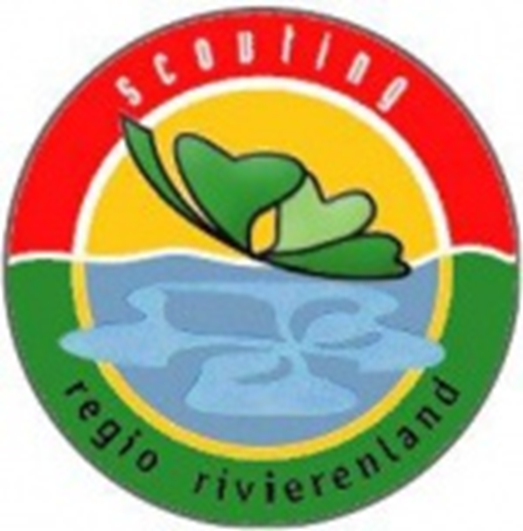 Probleem……. Regio wel of niet behouden
Bestuur van de regio loopt leeg
Geen opvolging van voorzitter, 
Te weinig bestuursleden, gevolg te veel taken per bestuurslid, gevolg…….. 
			Niet zichtbaar in de regio!

Leden Regioraad, wel doorgaan eigen Regio, geen aanmeldingen.
Hoge gemiddelde leeftijd huidig bestuur (+ 42)
Geen verjonging
Aansluiting met jeugd kwijt 
Geen vrijwilligers aangedragen door verenigingen
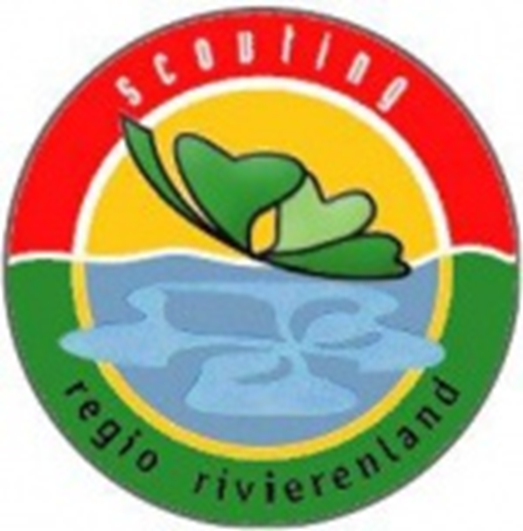 Oplossing
Presentatie van Jo Deman, International Commissioner WOSM gegeven tijdens de landelijke raad, december 2016

Een verhaal van jongeren participatie.

Bestuur is zelf actief  gaan zoeken
Jeugd zelf vragen
1 avond bellen, 1 weekend gesprekken
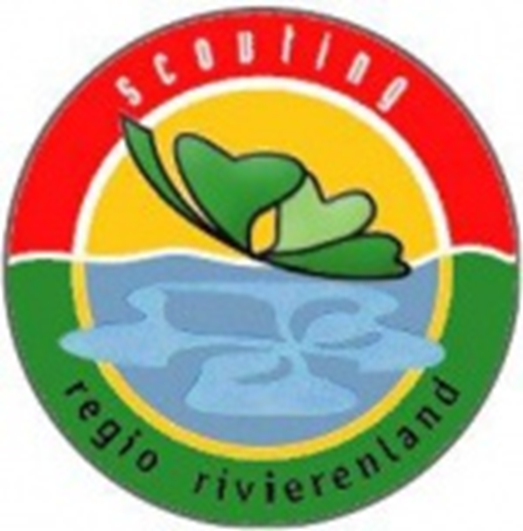 Resultaat
RESULTAAT

Unaniem door de Regioraad gekozen en het plan aangenomen:

4 nieuwe bestuursleden 
3 geïnteresseerden…..
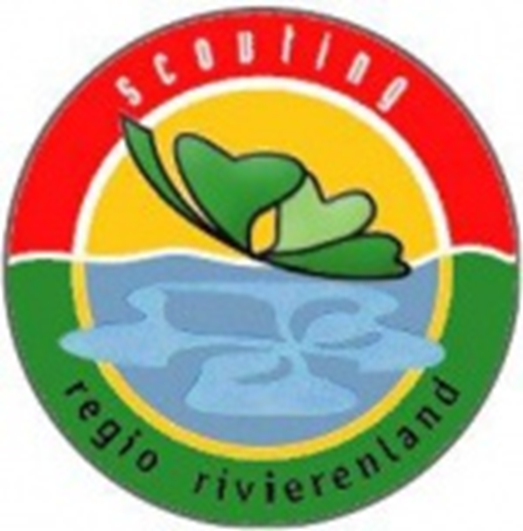 Landelijke raadsleden
Lars van Lent  18 Jaar
Joshua Jacobs  20 Jaar
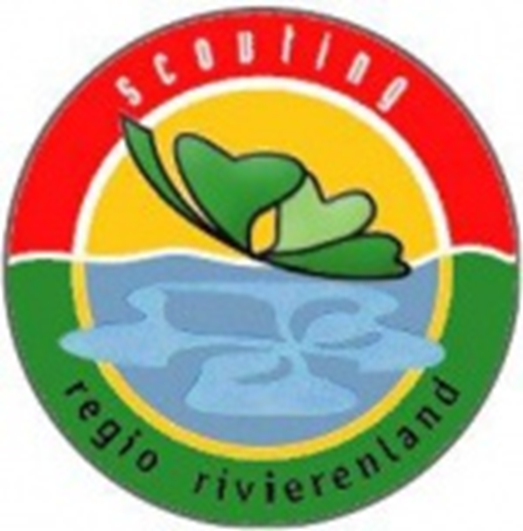 Secretaris/ Voorzitter
Lucas Geraerts  25 Jaar
Lotte Koevoet  18 Jaar
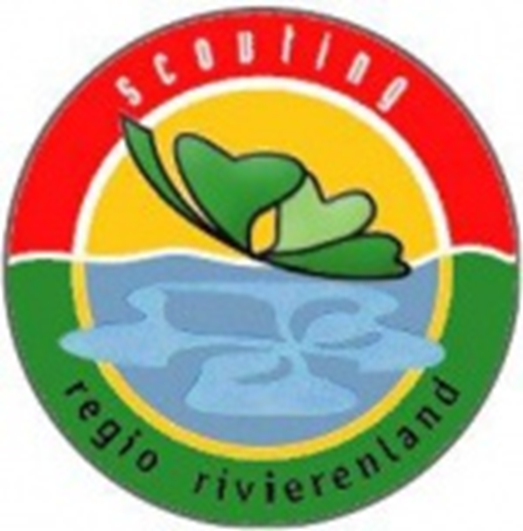 Hoe nu verder
Buddy structuur
Commitment van oude garde 1 termijn door te gaan
Introduceren in het netwerk
Begeleiding vergaderingen en bezoeken

Waarom 3 jaar,  1 x introduceren is niet genoeg, als team te werk gaan is leuker en creëert meer ideeën.
Versnellen leerproces.
Geef het door!
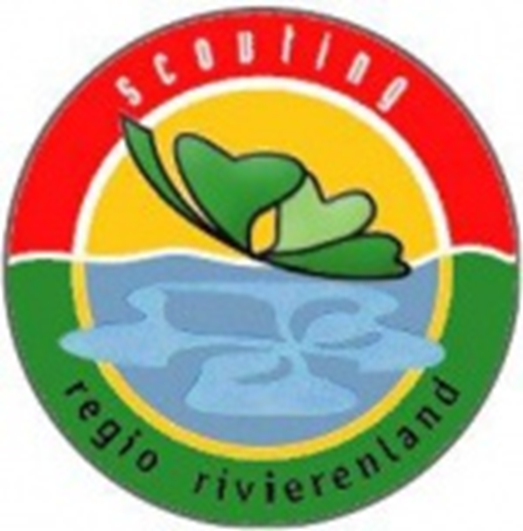